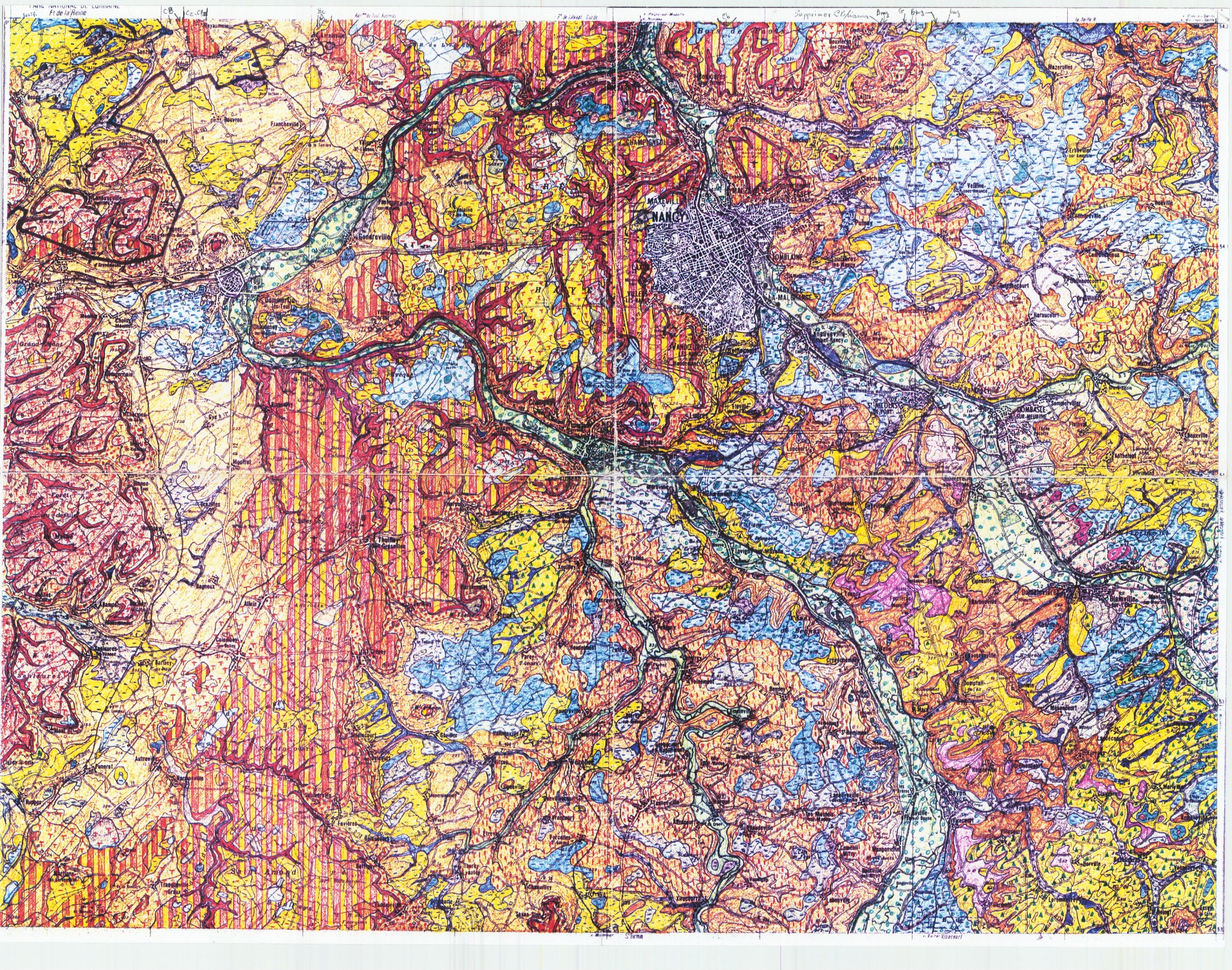 Carte des sols de Nancy
1/100 000
Richer-de-forges A.C., Gury M., Dousset S., Aran D., Maillant S., Tientcheu E., Lehmann S., Desbourdes S.
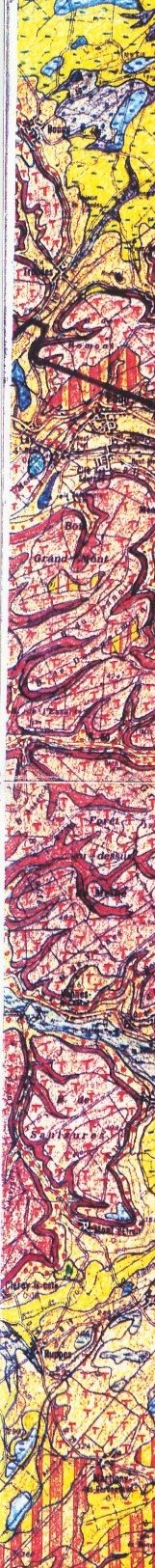 Introduction
Programme Connaissance Pédologique de la France (CPF) : 
Cartographie des sols à moyennes échelles
Sauvegarde de l’existant

Carte de Nancy : 
Carte papier
Légende associée
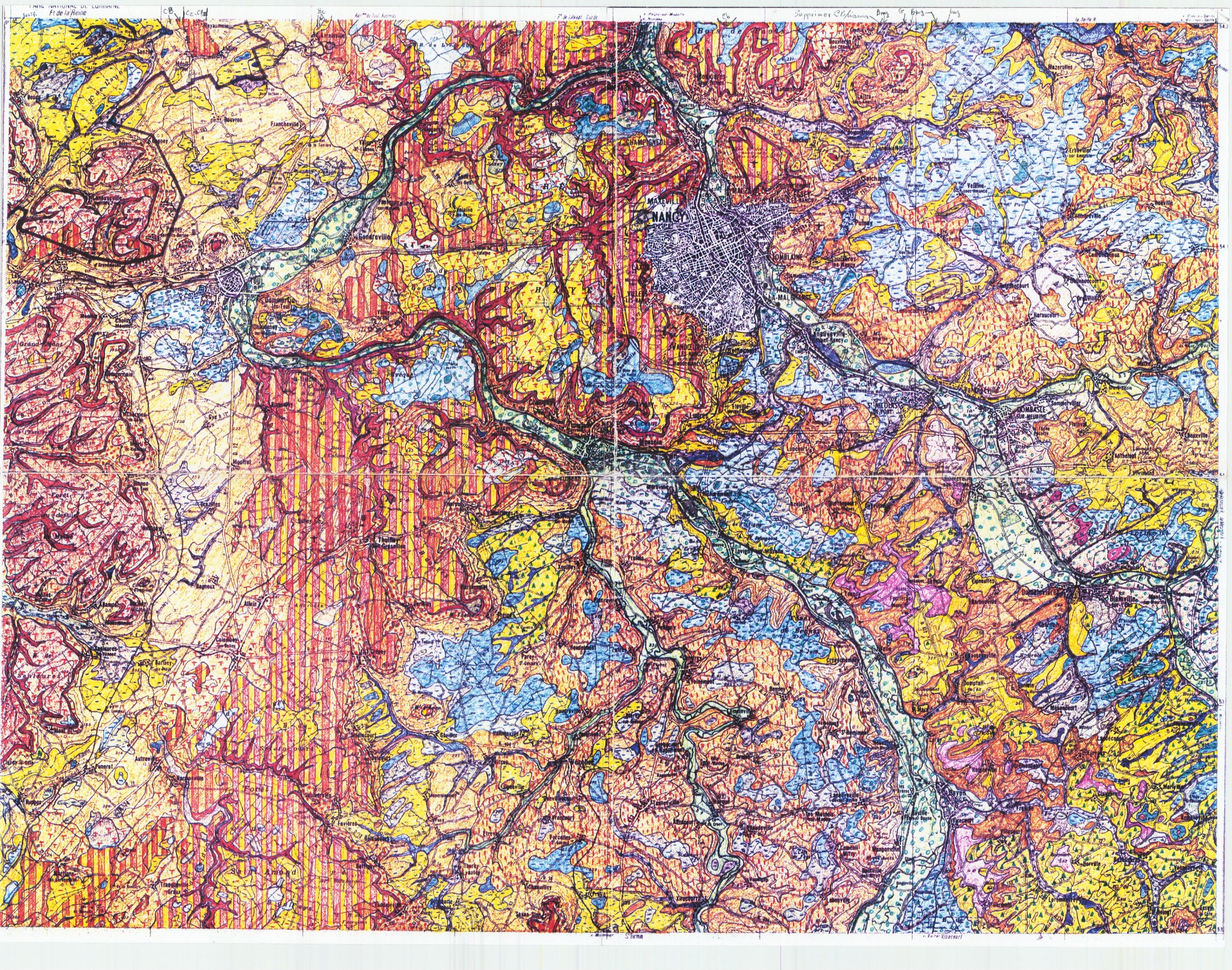 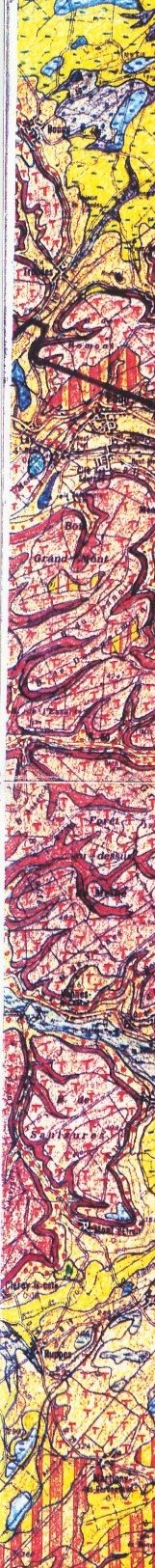 Etat des lieux de la carte de Nancy
Couche graphique réalisée
490 données ponctuelles saisies dans DoneSol
Légende originelle
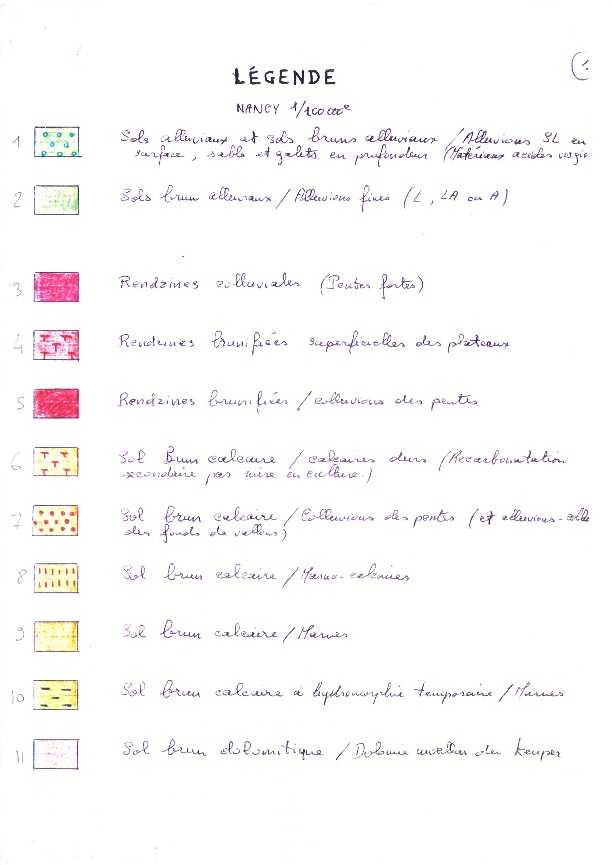 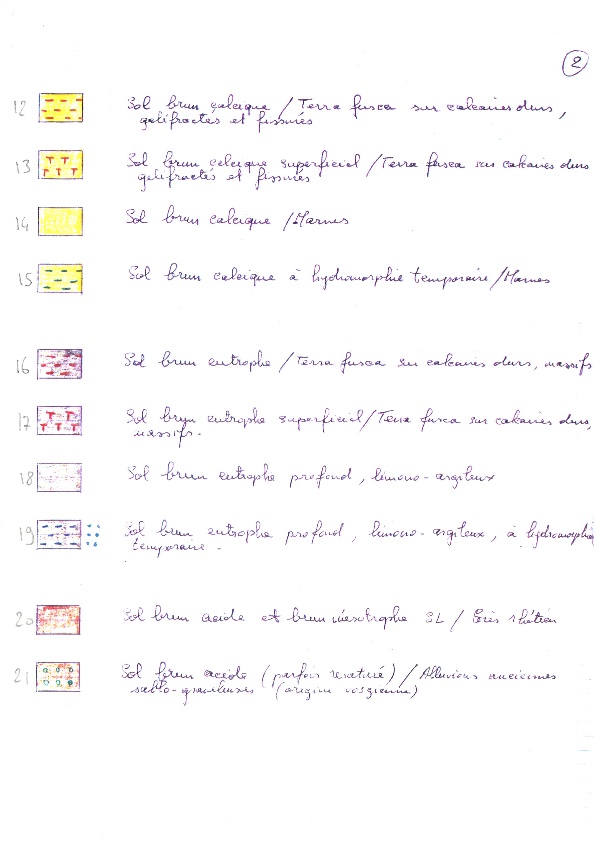 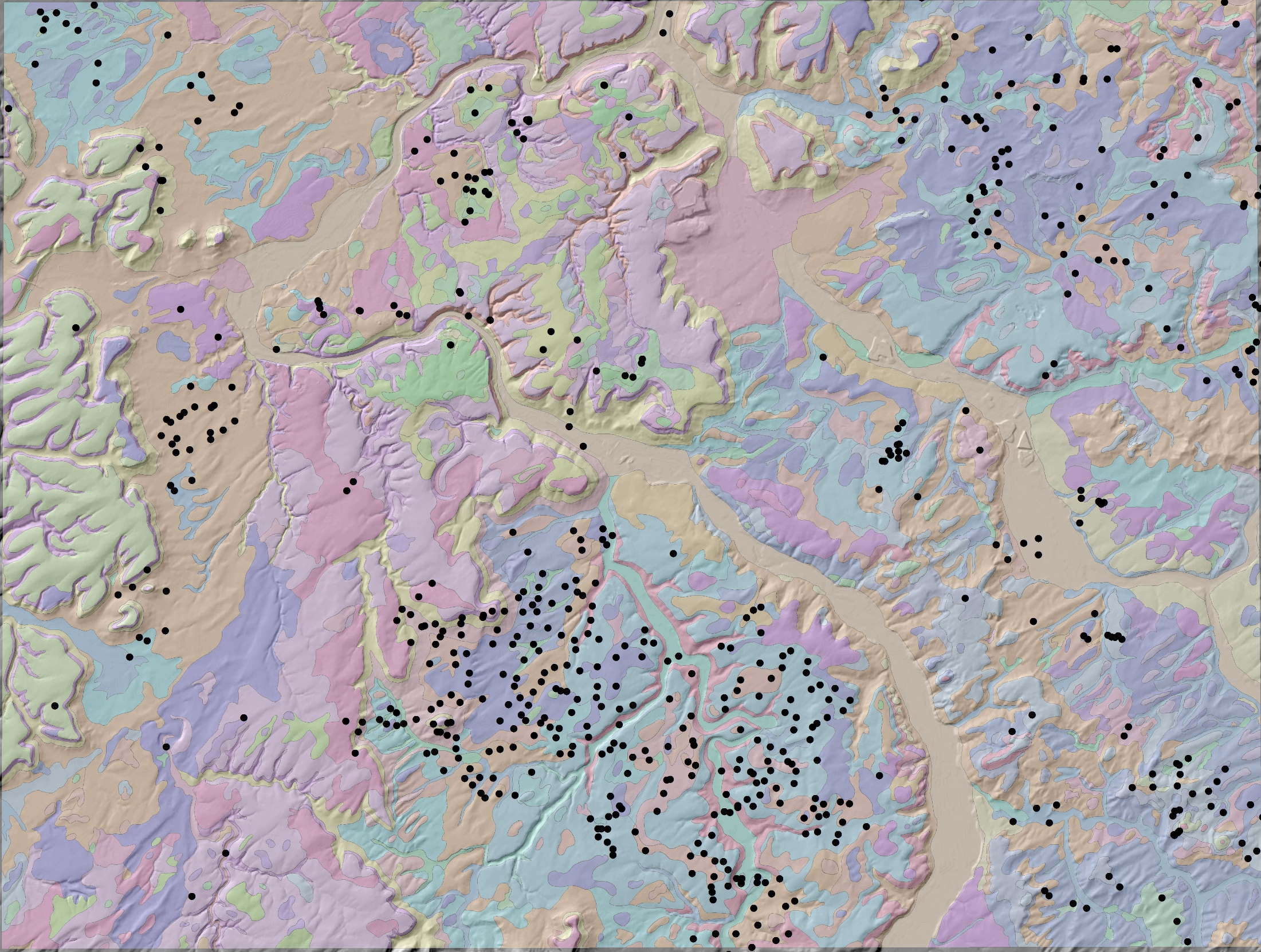 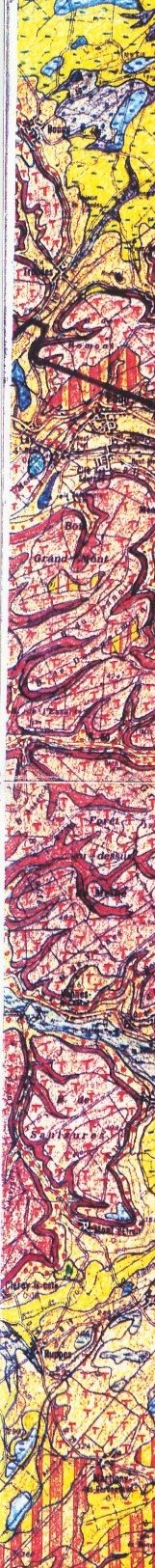 Les étapes
Découpage en régions naturelles
Renumérotation des UCS
Définition des UTS + retour terrain
Rédaction de la notice explicative
Sélection des couleurs des UCS
Maquettage de la carte
Publication chez QUAE
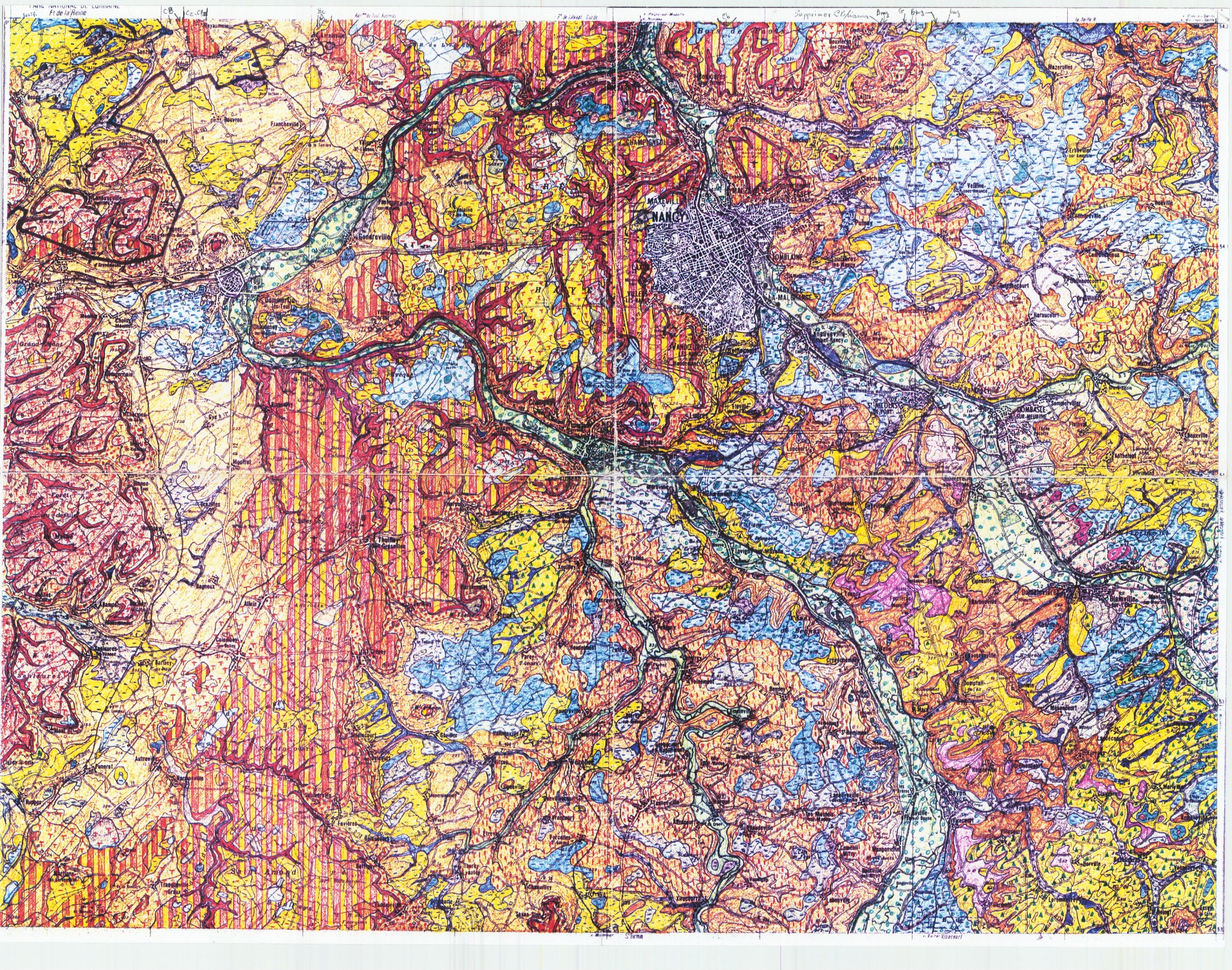 Merci pour votre
attention